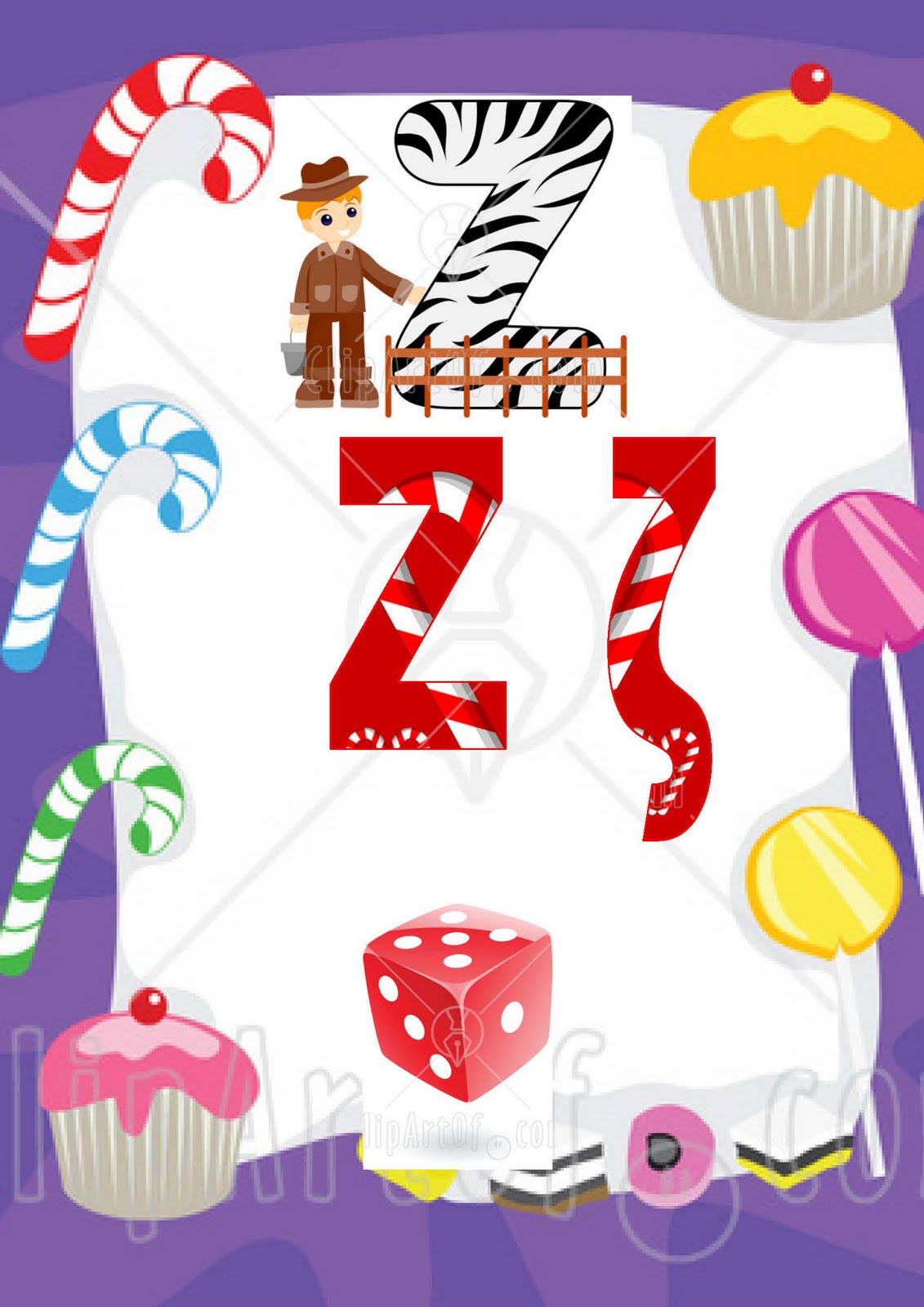 Το γράμμα Ζ ζ
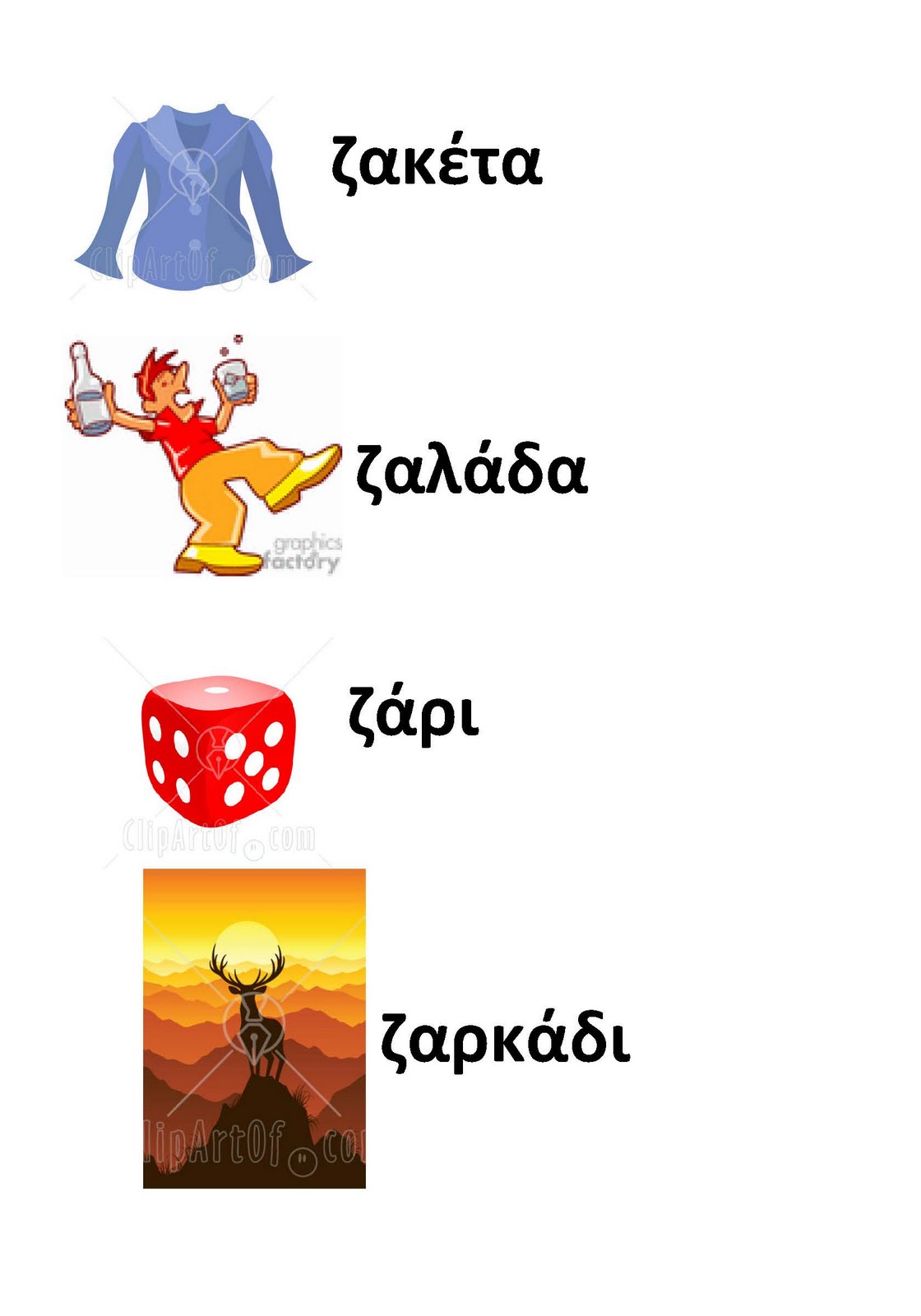 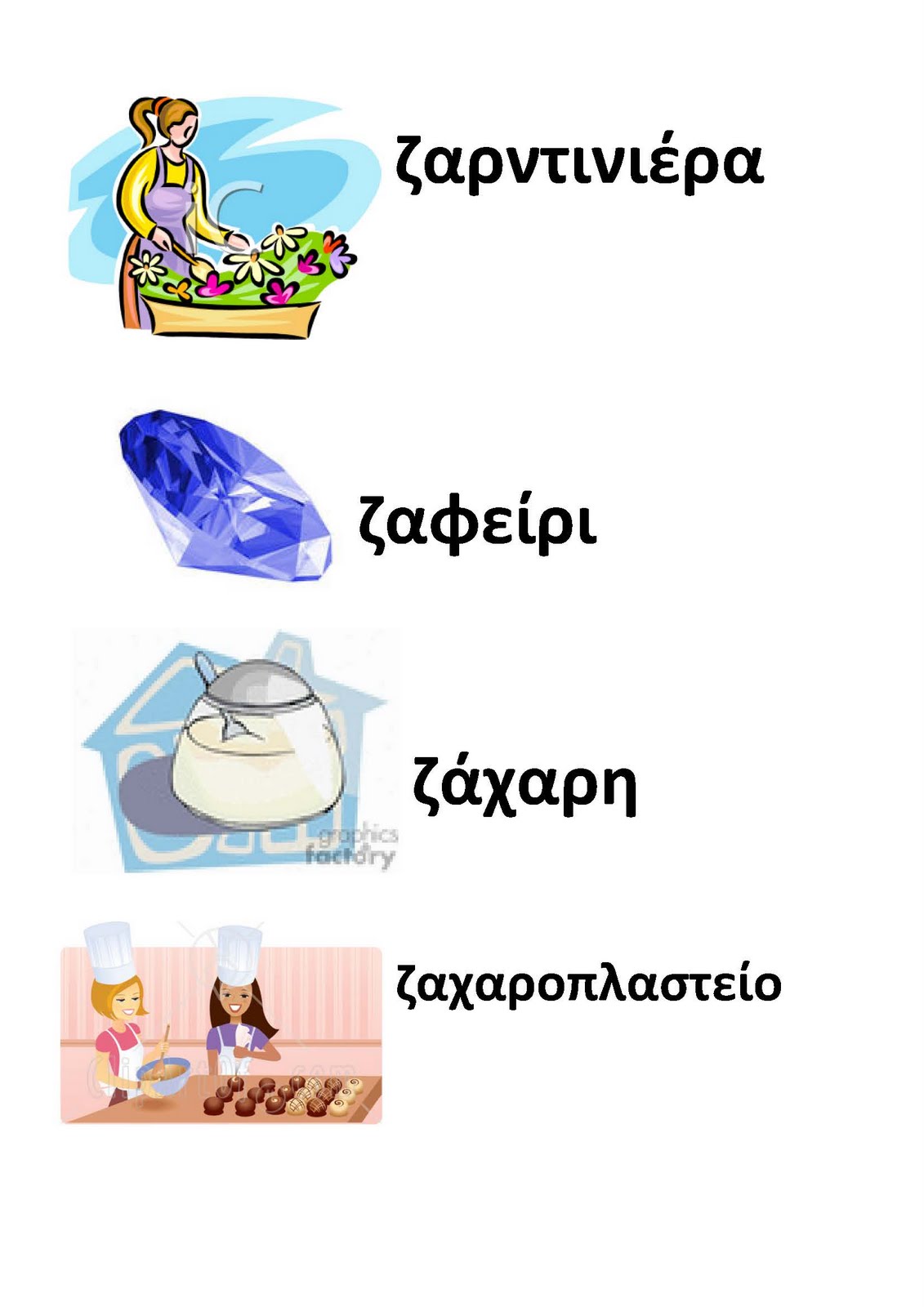 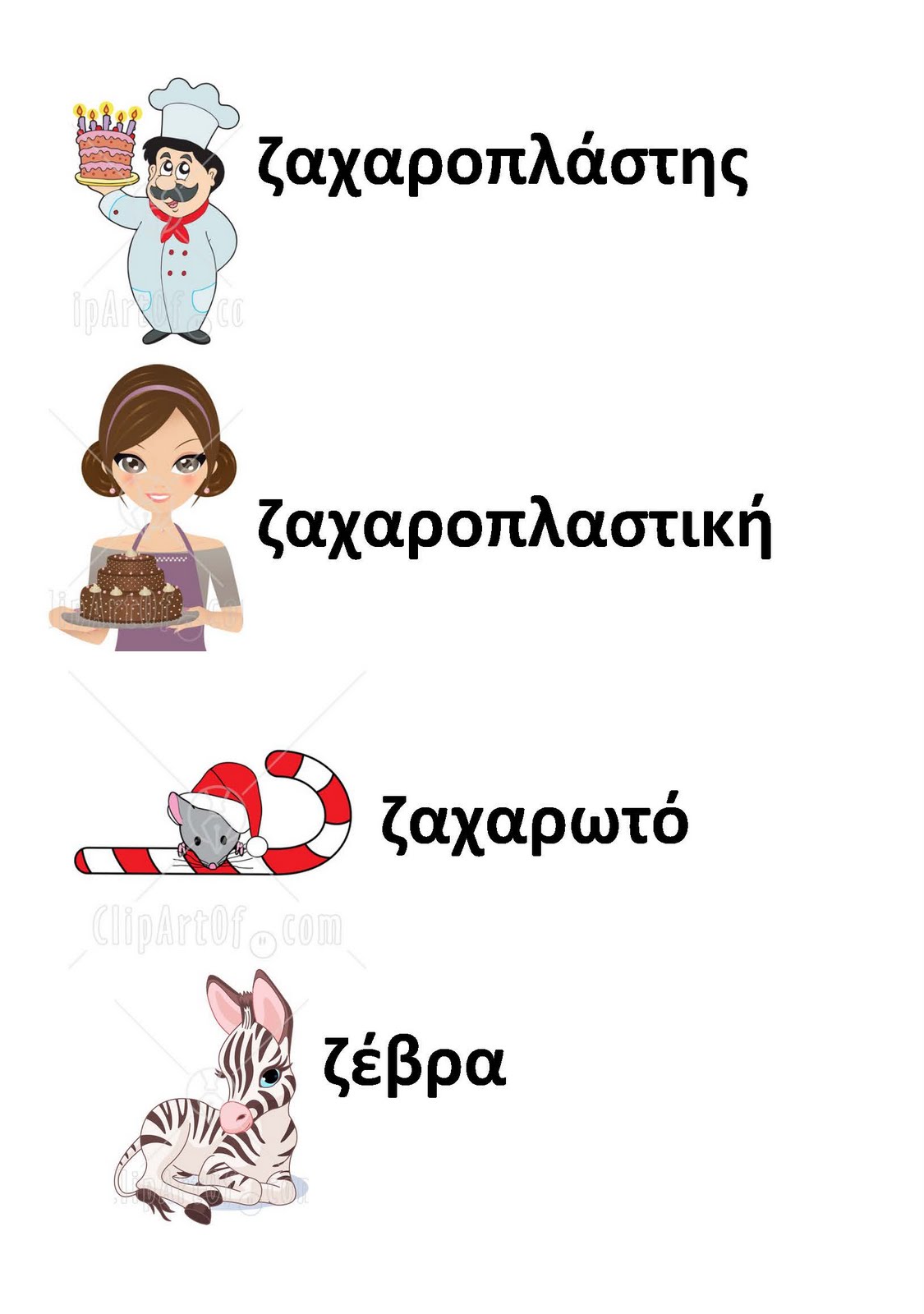 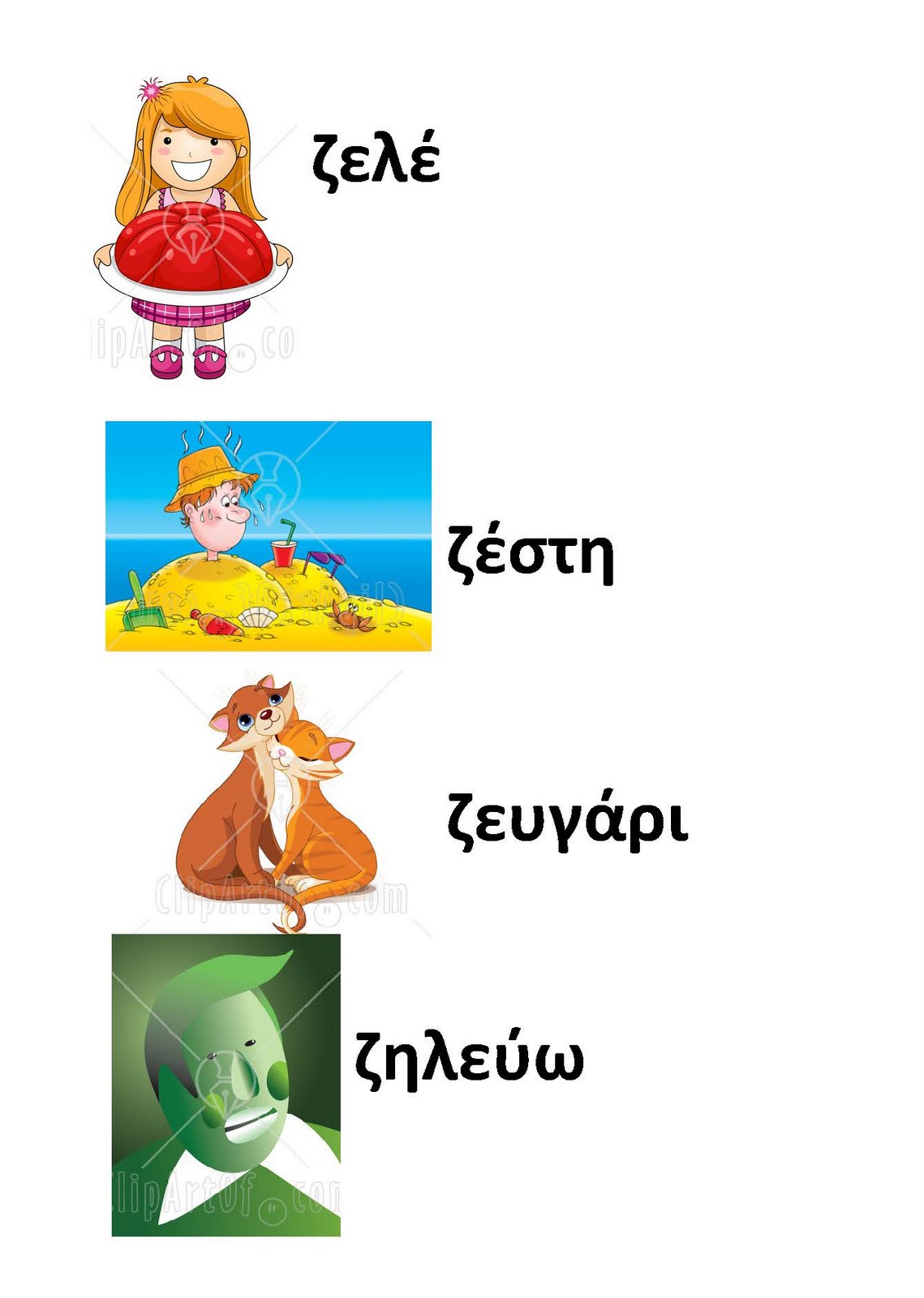 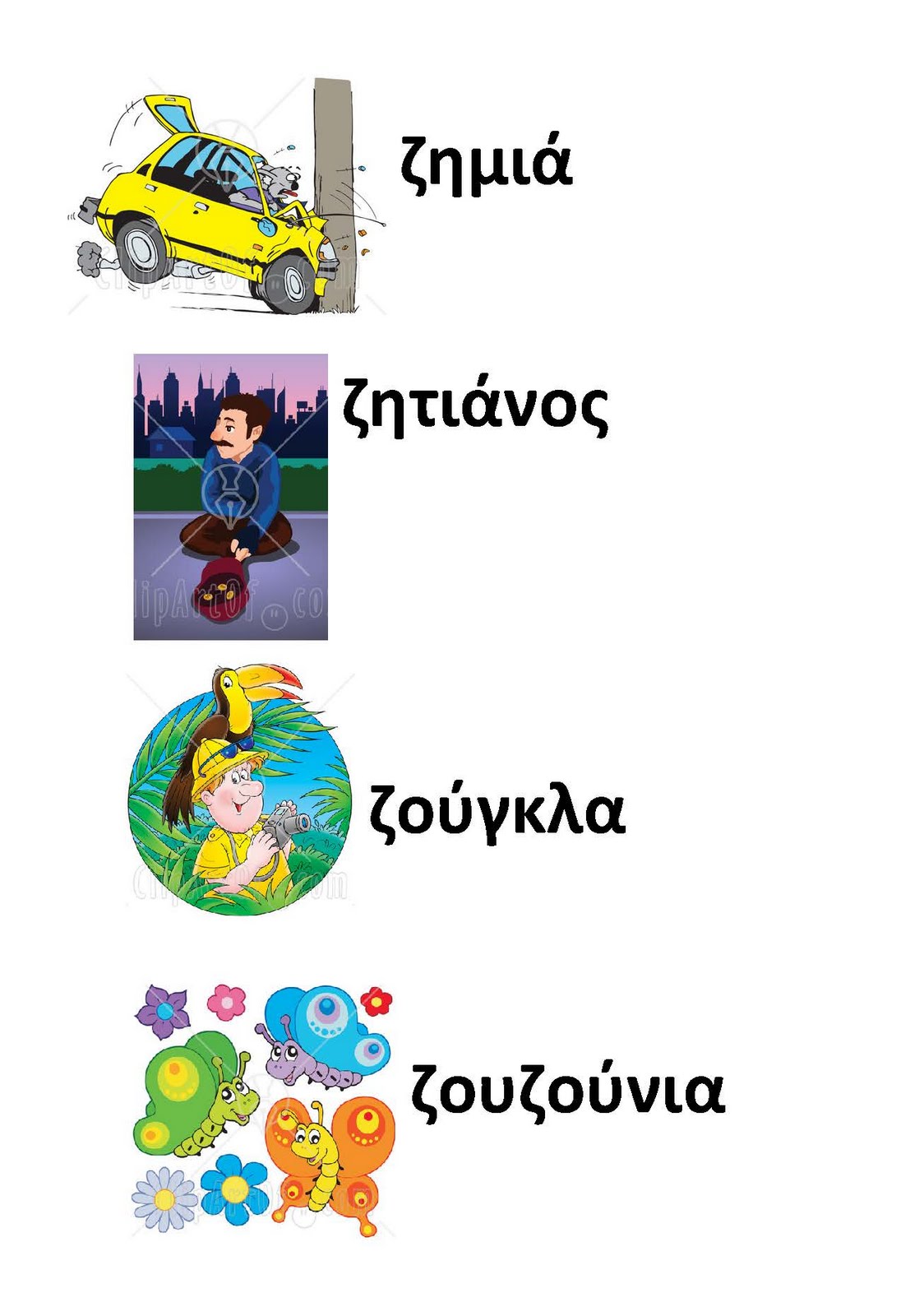 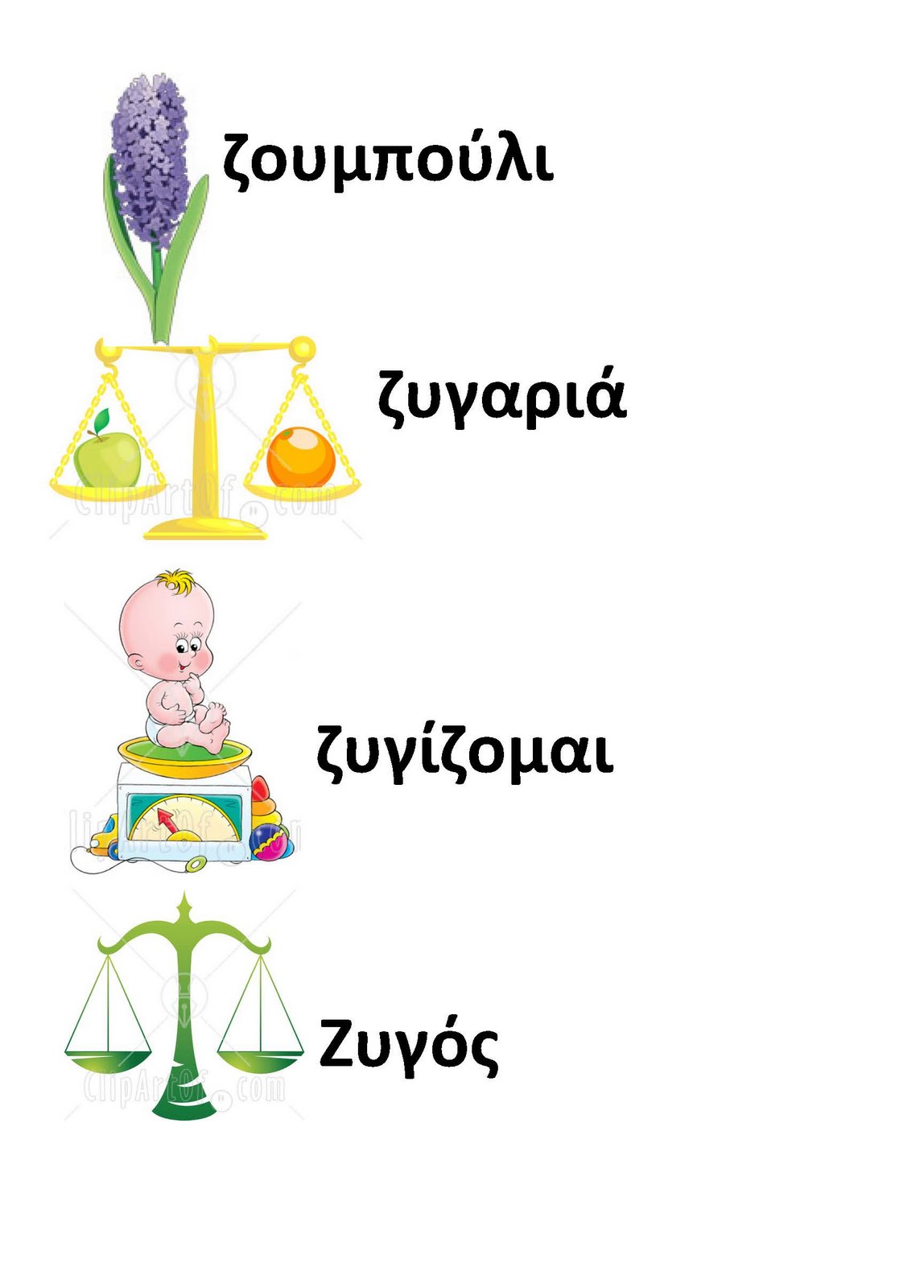 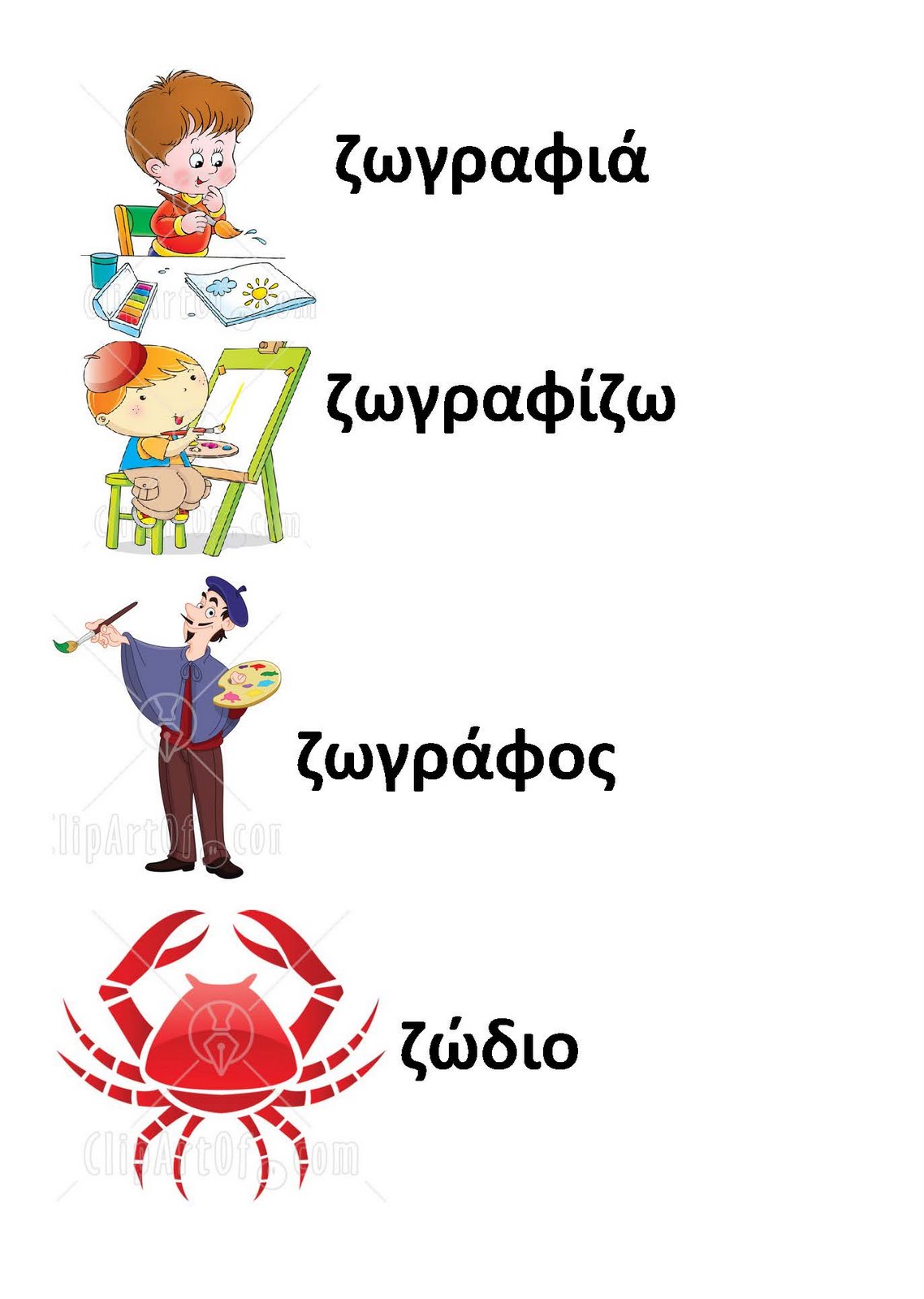 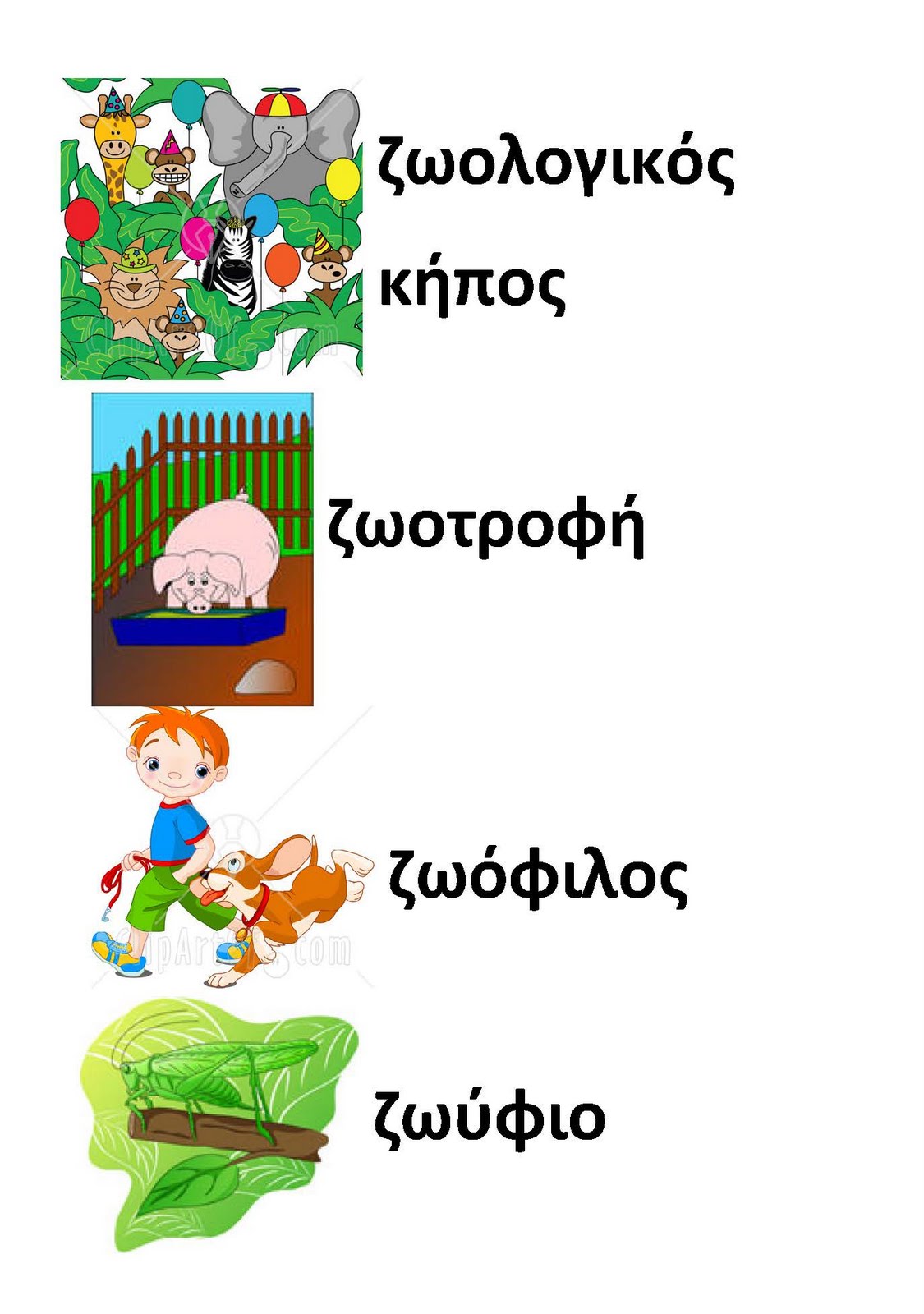 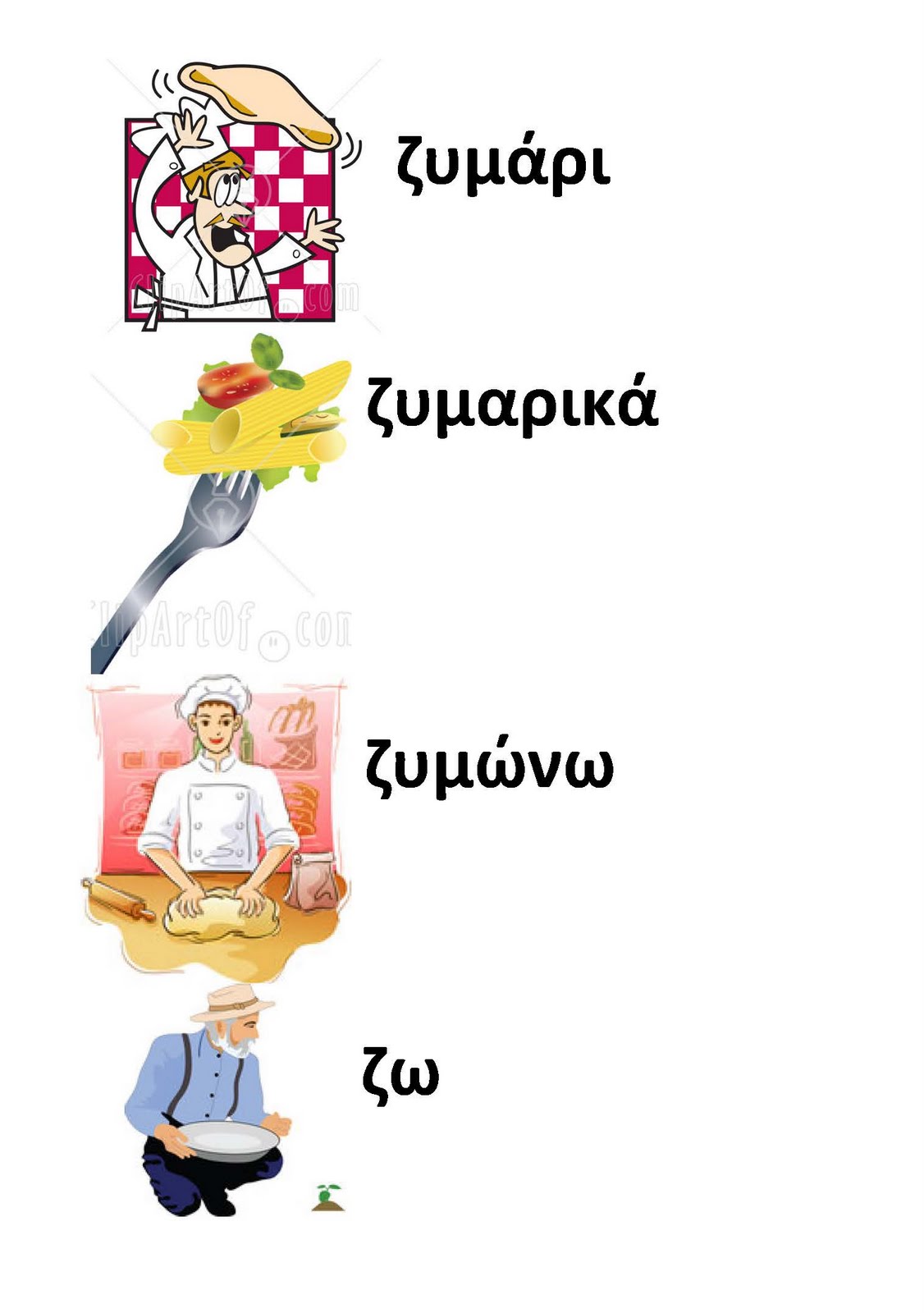